Дидактика
Hana Sojková, učo 447601
Большое спасибо за внимание!! 
теория образования и обучения
отрасль педагогики
термин «дидактика» был введен в употребление в 1613 году в Германии
предметом дидактики являются закономерности и принципы обучения, его цели, научные основы содержания образования, методы, формы, средства обучения
Основными категориями дидактики являются:
обучение – это целенаправленный процесс непосредственной передачи и приема опыта поколений во взаимодействиии педагога и учащихся
преподавание – это деятельность тех кто обучает
учение – это деятельность ученика по овладению знаниями, навыками, умениями с учетом требований современной жизни
знания – это совокупность усвоенных учеником сведений, понятий и представлений о предметах и явлениях объективной действительности
навыки – это усвоенные автоматизированные двигательные, сенсорные и умственные действия, выполняемые точно, легко и быстро при незначительном напряжении сознания и обеспечивающие эффективность деятельности человека
умения – это достигнутые в процессе обучения возможности человека творчески применять знания и навыки
Основные дидактические концепции:
а) Я.А. Коменского о трех уровнях обучения: сначала должна работать мысль, потом – память, потом – руки.




На каждом уровне обучения решаются определенные дидактические задачи: на 1 ступени - осознание, на 2 – осмысление, на 3 – обобщение; на 4 – текущее повторение, на 5 – тематическое повторение, на 6 – итоговое повторение; на 7 – формирование и совершенствование умений, на 8 – стандартное применение, на 9 – творческое применение). 
Нарушение последовательности закономерностей приводит к снижению качества знаний.
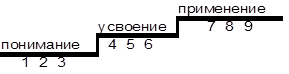 Основные дидактические концепции:
б) Иоганна Фридриха Гербарта - теория воспитывающего обучения. Немецкий педагог обосновал систему обучения, используемую в Европе до сих пор. Система строиться по четырем формальным ступеням:
Ступень ясности (изложения) – выделение материала и углубленное его рассмотрение. 
Ступень ассоциации (понимания)– связь нового материала с прошлыми знаниями. 
Ступень системы (обобщения) – обнаружение выводов, формулировка понятий, законов.
Ступень метода (применения) – понимание теорий, применение их к новым явлениям, ситуациям.
Основные цели дидактики:
описание и объяснение процесса обучения и условий его реализации
разработка более современных процессов обучения
организация учебного процесса
новые обучающие системы
новые технологии обучения
Различают общую и частные дидактики (по предметам).
Общая - понятие преподавание, учение; факторы, влияющие на процесс обучения; условия, в которых осуществляется обучение и результаты.
Частная - методика преподавания учебных предметов, учебный предмет, который имеет свою специфику преподавания.
Основные принципы дидактики:
научность
прочность
доступность (посильность)
сознательность и активность
связь теории с практикой
систематичность и последовательность
наглядность
Источники
https://studopedia.ru/6_70897_ponyatie-didaktika-osnovnie-didakticheskie-kategorii.html
https://pedagogical_dictionary.academic.ru/976/%D0%94%D0%B8%D0%B4%D0%B0%D0%BA%D1%82%D0%B8%D0%BA%D0%B0
http://fb.ru/article/181356/didaktika-v-pedagogike---eto-chto
https://studopedia.ru/8_124268_didaktika-predmet-i-zadachi-didaktiki-kategorii-didaktiki-osnovnie-didakticheskie-kontseptsii-istoriya-i-sovremennost-sovremennaya-obrazovatelnaya-paradigma.html

CHODĚRA, Radomír. Didaktika cizích jazyků: úvod do vědního oboru. Praha: Academia, 2006. ISBN 80-200-1213-3.